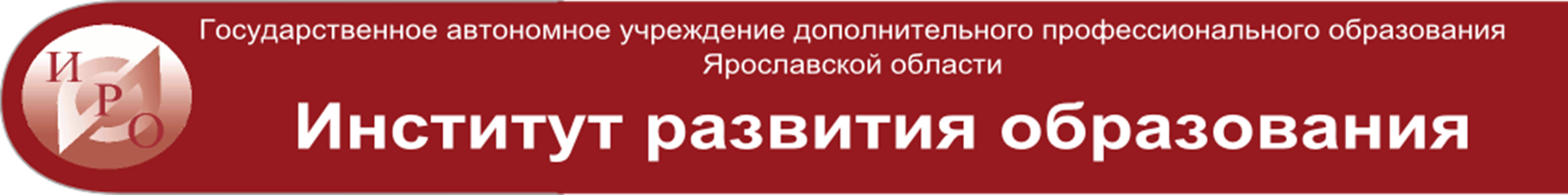 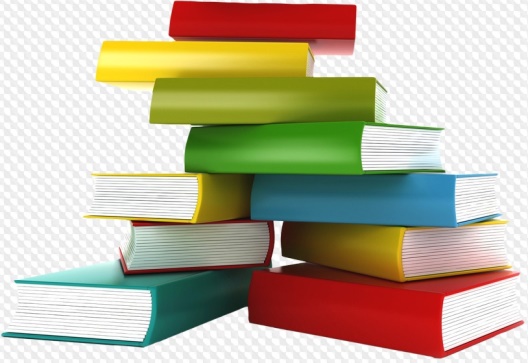 Региональный конкурс среди  образовательных организаций
по разработке и реализации программ воспитания
30.09.2020
Инна Григорьевна Назарова, 
заведующий кафедрой общей педагогики 
и психологии ГАУ ДПО ЯО ИРО
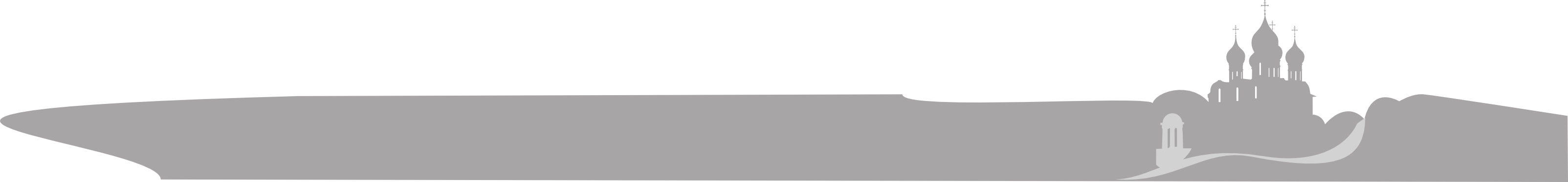 Конкурс проводится
Конкурс проводится в период с 15 сентября по 30 ноября 2020 г.
http://www.iro.yar.ru/index.php?id=4790
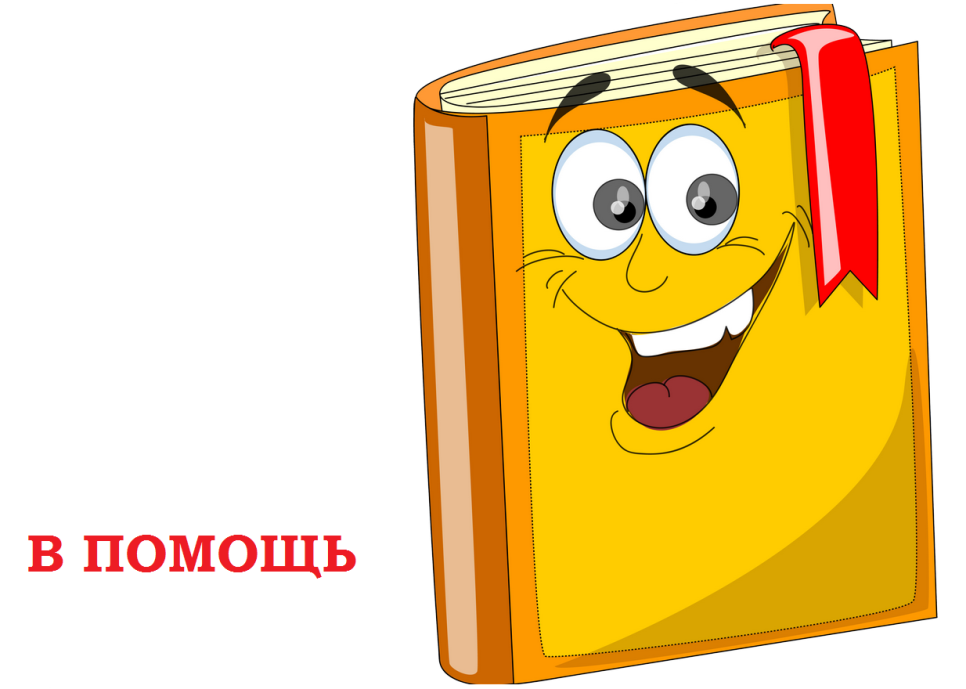 Основополагающие документы
Указ Президента Российской Федерации от 7 мая 2018 года №204 «О национальных целях и стратегических задачах развития Российской Федерации на период до 2024 года» (подпункт «б» пункта 5) в части мероприятий, призванных внедрить национальную систему   профессионального   роста педагогических работников;
    Стратегия развития воспитания в Российской Федерации на период до 2025 года, Распоряжение Правительства Российской Федерации от 29 мая 2015 г. N 996-р;
    Программа развития воспитания в Ярославской области на 2017 – 2020 годы (утверждена постановлением Правительства области от 03.05.2017 N 363-п);
    Национальный проект «Образование» (паспорт национального проекта утверждён решением президиума Совета при Президенте Российской Федерации по стратегическому развитию и национальным проектам 24 декабря 2018 года);
    Письмо Минпросвещения России от 12.05.2020 N ВБ-1011/08 «О методических рекомендациях органам исполнительной власти субъектов Российской Федерации, осуществляющим государственное управление в сфере образования, по организации работы педагогических работников, осуществляющих классное руководство в общеобразовательных организациях»;
    Письмо Министерства просвещения Российской Федерации от 04.08.2020 ДГ-1249/06 «О внедрении примерной воспитания».
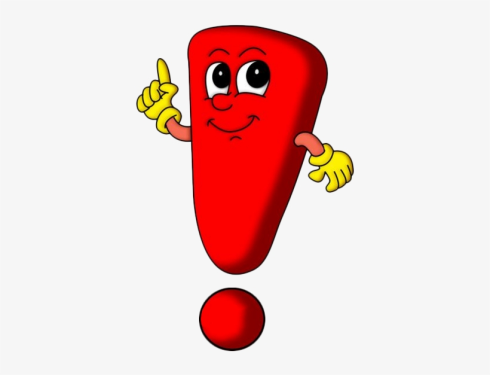 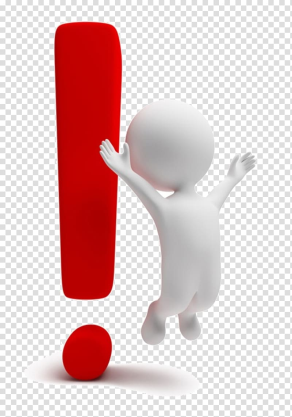 Цели и задачи конкурса
Конкурс проводится с целью выявления и создания регионального реестра лучших программ воспитания в образовательных организациях Ярославской области. 
Задачами Конкурса являются:
развитие инициативы педагогов-воспитателей по обновлению подходов к организации воспитательного процесса в соответствии с современными требованиями;
создание условий для осмысления собственного успешного опыта организации воспитательного процесса;
выявление, поддержка и распространение успешных практик организации воспитательной деятельности;
создание информационного пространства для презентации педагогического опыта по организации воспитательной деятельности;
популяризация успешного педагогического опыта по разработке программ воспитания.
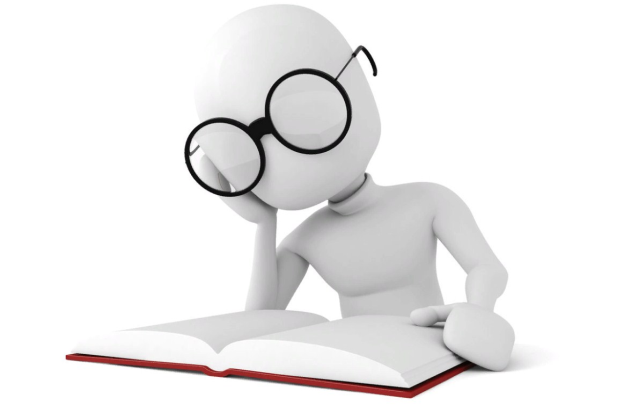 Условия проведения конкурса
Конкурс проводится в заочной форме и представляет собой экспертизу конкурсных материалов, представленных  участниками по следующим номинациям:
«Программа воспитания общеобразовательной организации»
«Программа воспитания детского дома»
«Инвариантный модуль программы воспитания»
«Вариативный модуль программы воспитания»
«Собственный (авторский) модуль программы воспитания».
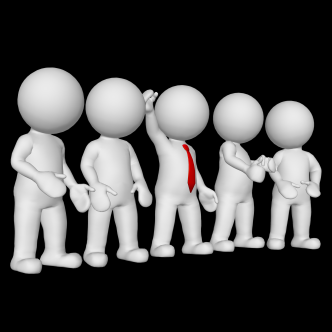 Спасибо за внимание!

150014, г. Ярославль, ул. Богдановича, д. 16
e-mail: copp@iro.yar.ru
nazarova@iro.yar.ru
www.iro.yar.ru 

    Приглашаем 
к сотрудничеству!!!
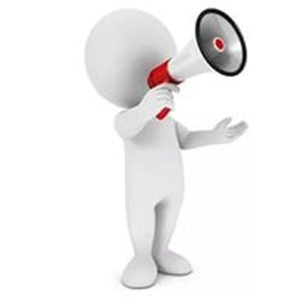